Văn bản 1:
Đẽo cày giữa đường
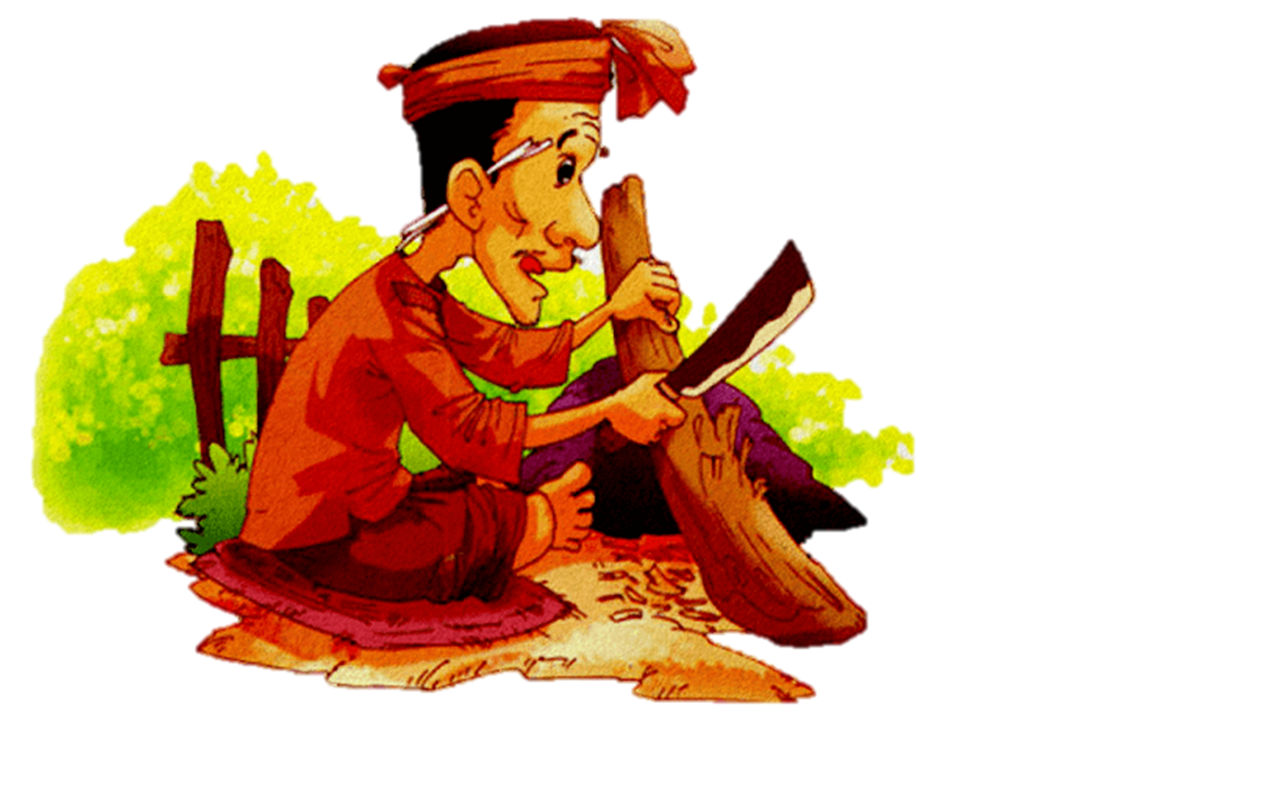 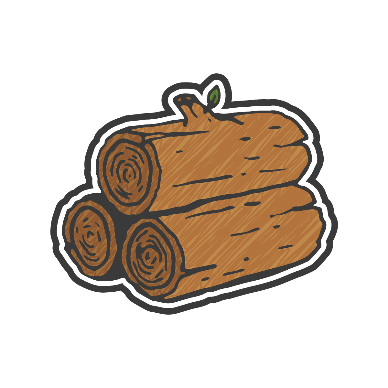 1. Câu 1
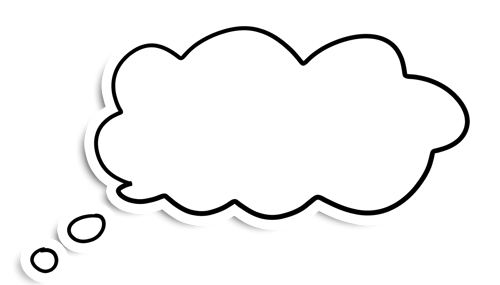 Người thợ mộc trong truyện Đẽo cày giữa đường đã xử sự thế nào trước mỗi lời khuyên, khiến công sức và của cải “đi đời nhà ma”?
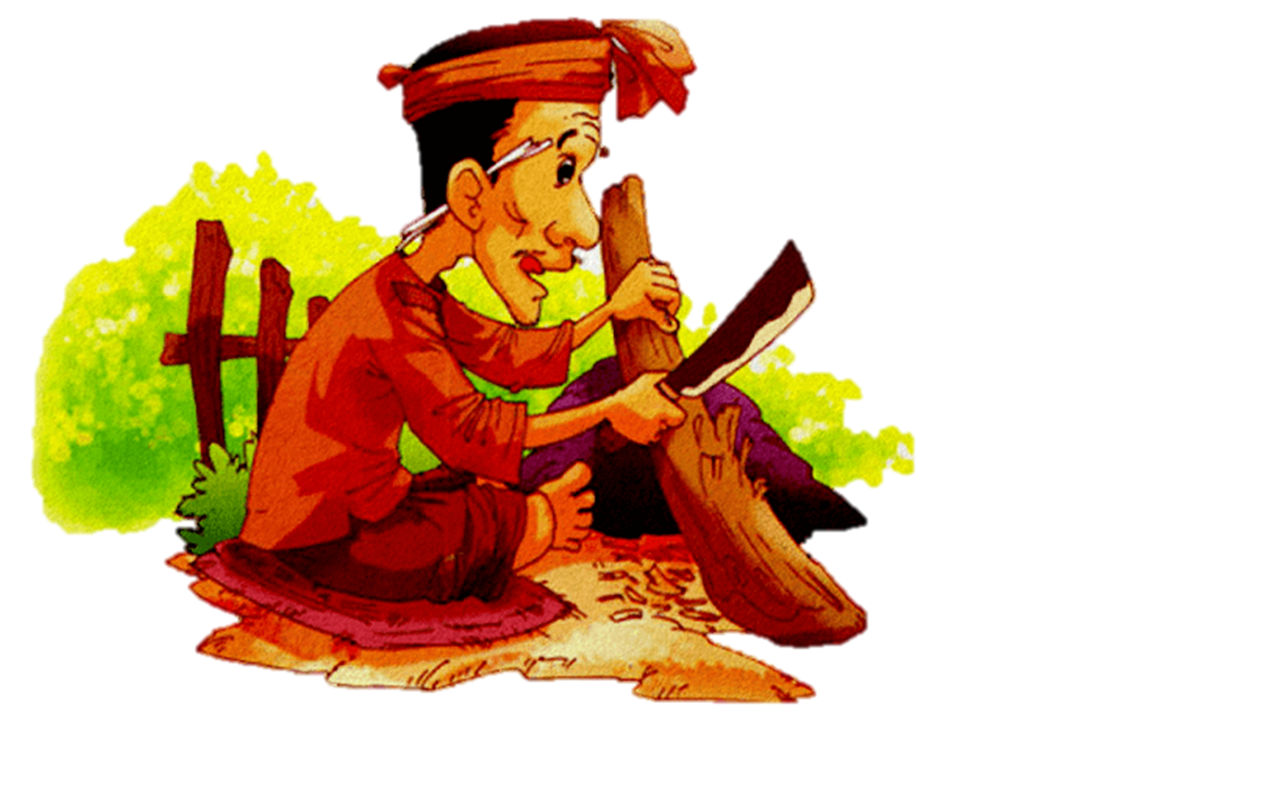 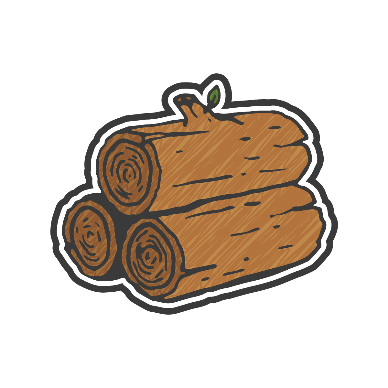 1. Câu 1
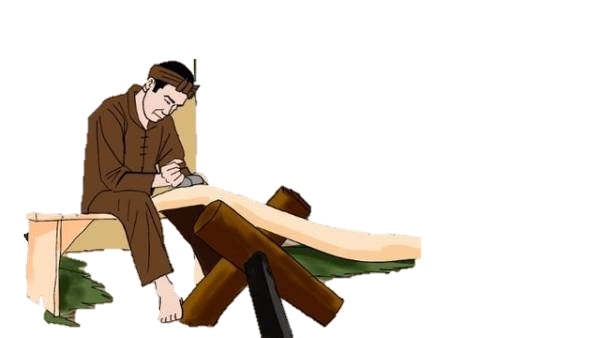 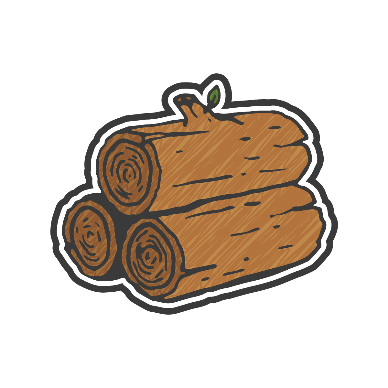 1. Câu 1
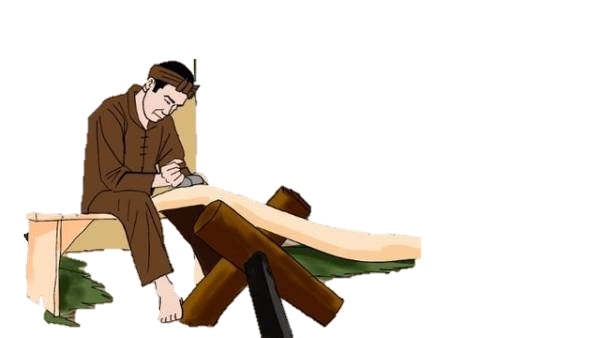 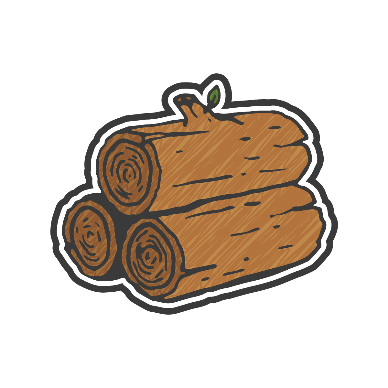 2. Câu 2
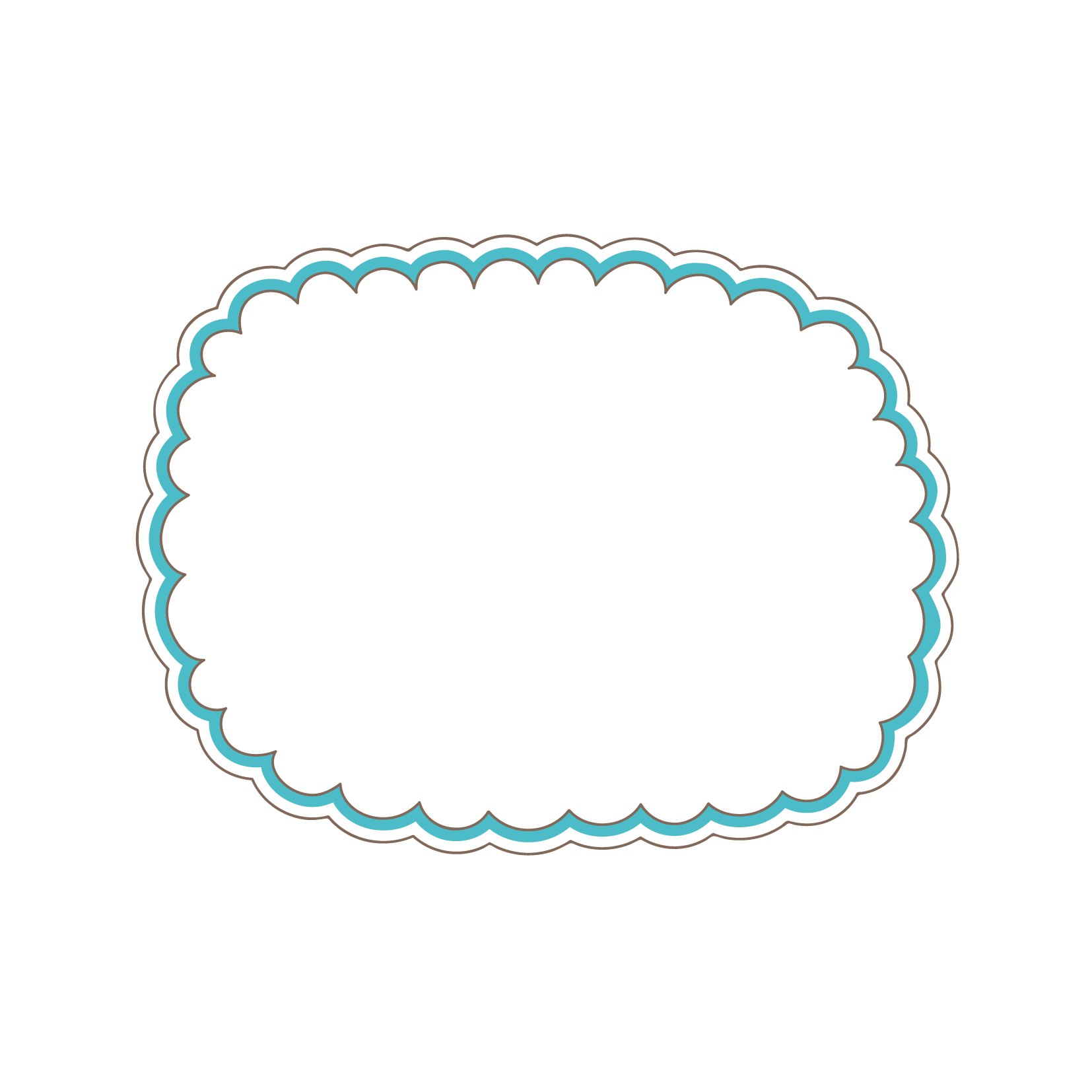 Nếu là người thợ mộc trong câu chuyện này, em sẽ làm gì trước những lời khuyên như vậy?
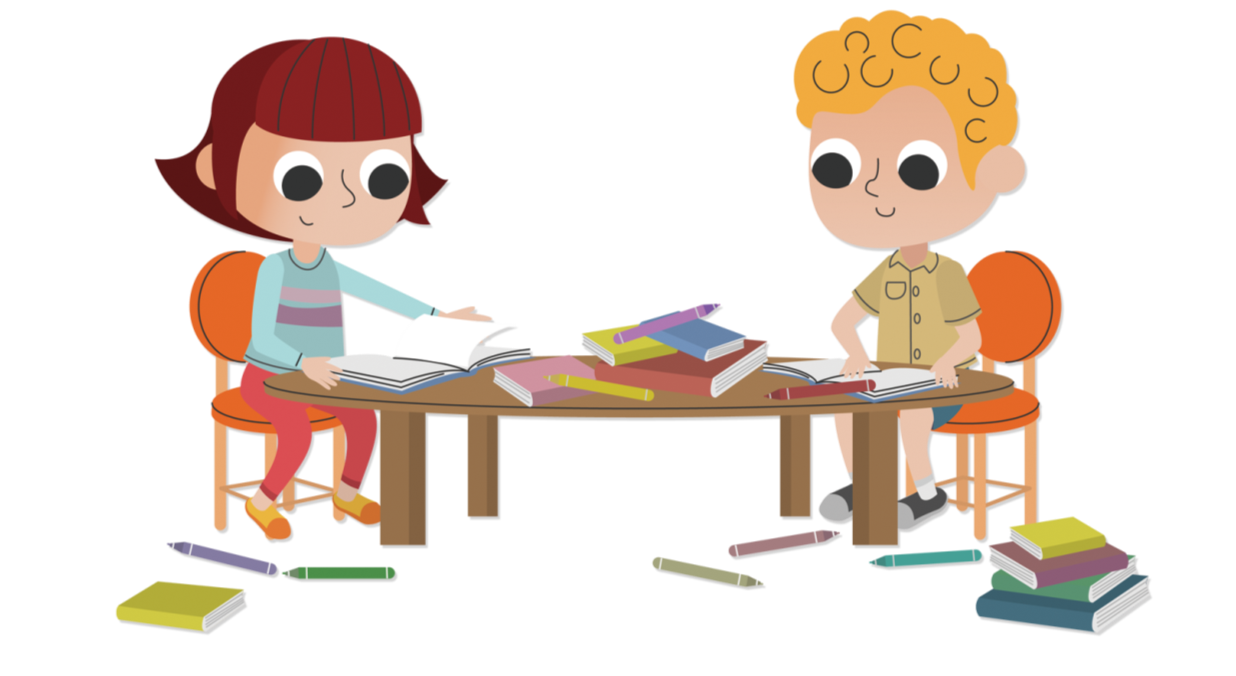 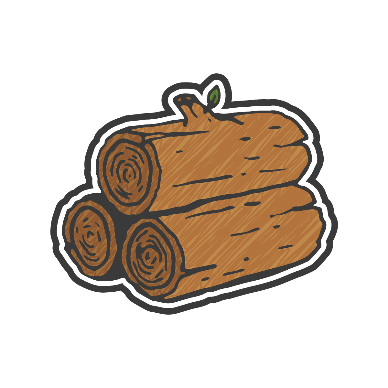 2. Câu 2
Nếu là người thợ mộc trong câu chuyện đầu tiên em sẽ cảm ơn những lời góp ý từ những người qua đường
Tuy nhiên, mọi lời góp ý không phải lúc nào cũng tốt và cũng đúng nên em sẽ xem xét, tìm hiểu kĩ sư đúng đắn trong lời góp ý của từng người.
02
01
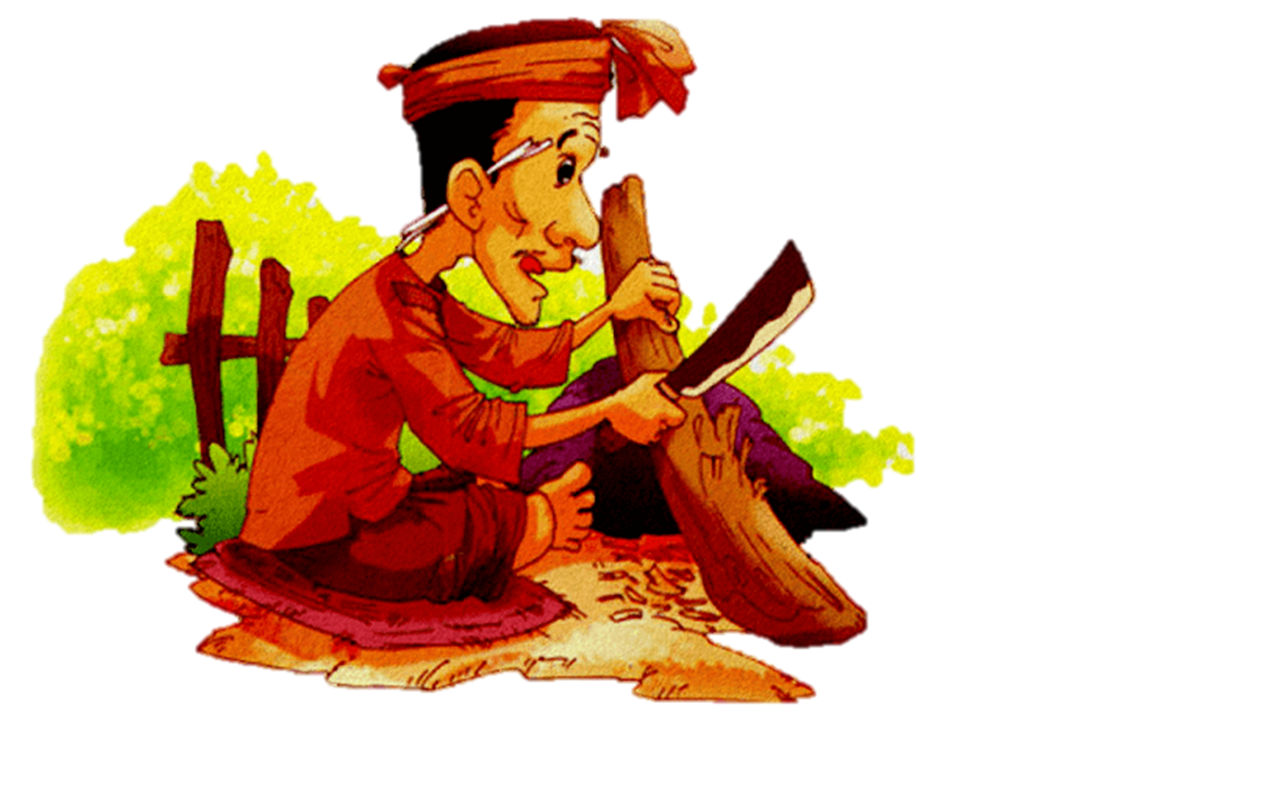 Nếu như nó hợp lý thì em sẽ làm theo, còn nếu như nó không hợp lý thì không nên tiếp nhận sự góp ý đó
03
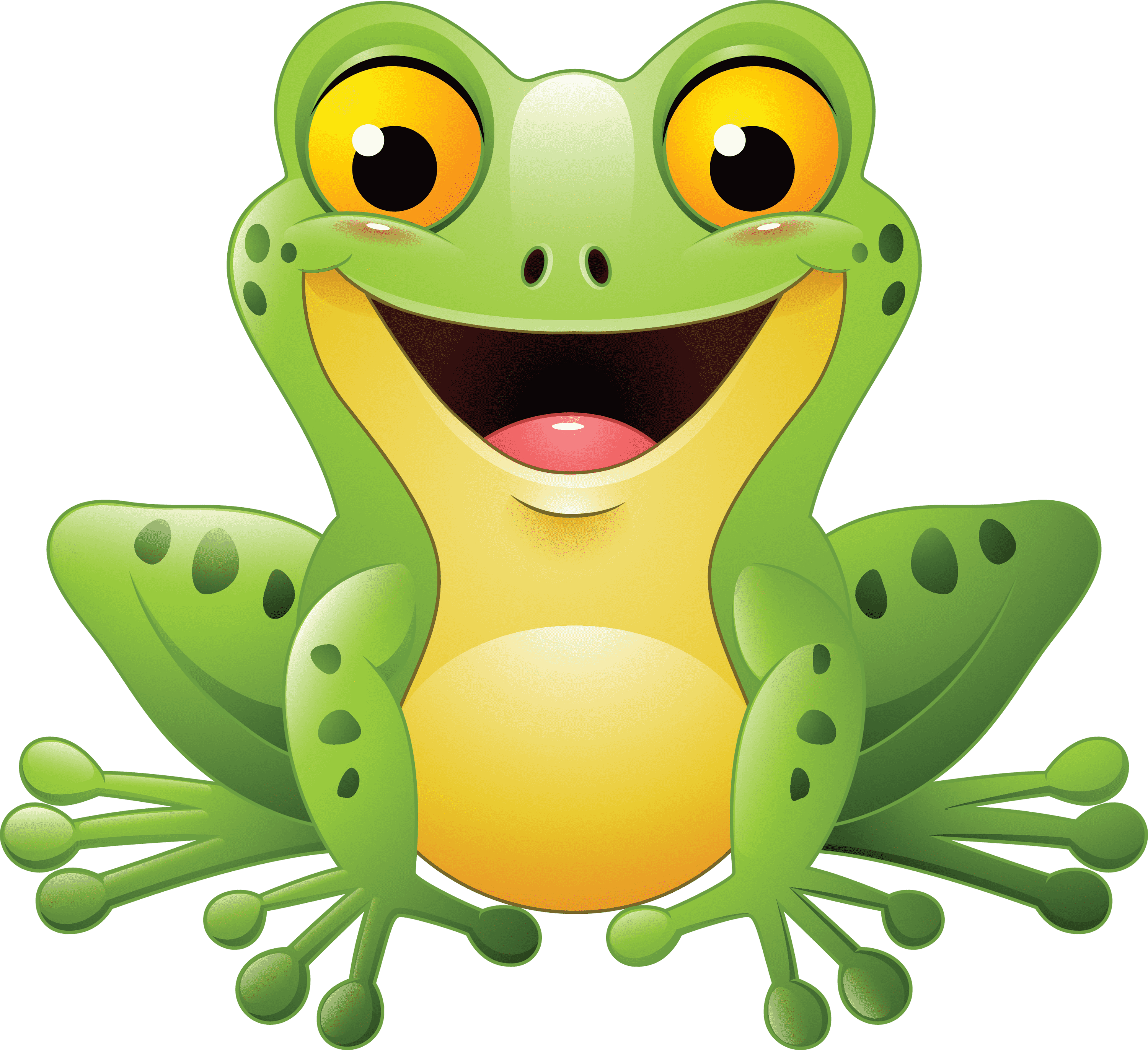 3. Câu 3
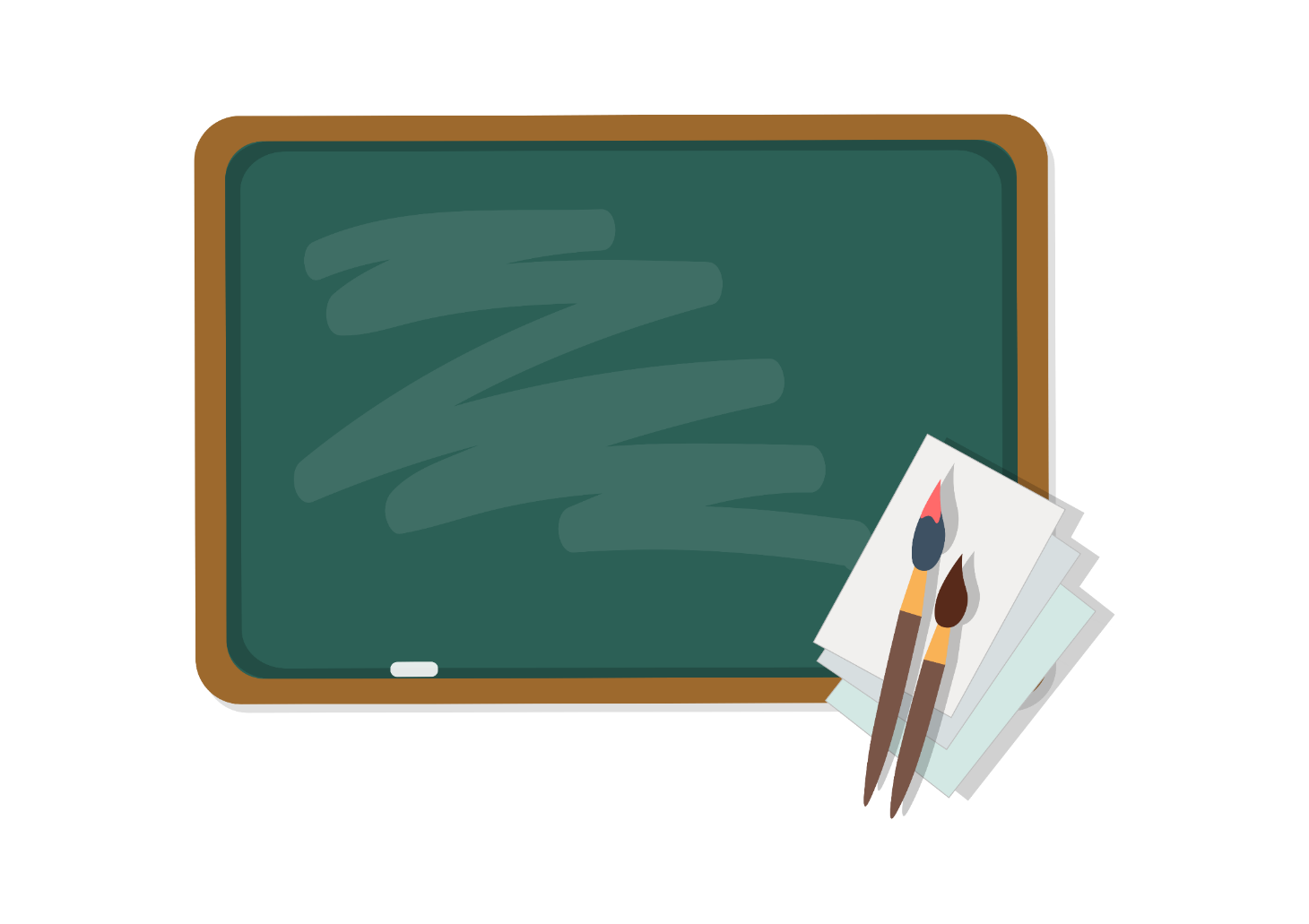 Những điều gì làm cho con ếch trong truyện Ếch ngồi đáy giếng cảm thấy sung sướng?
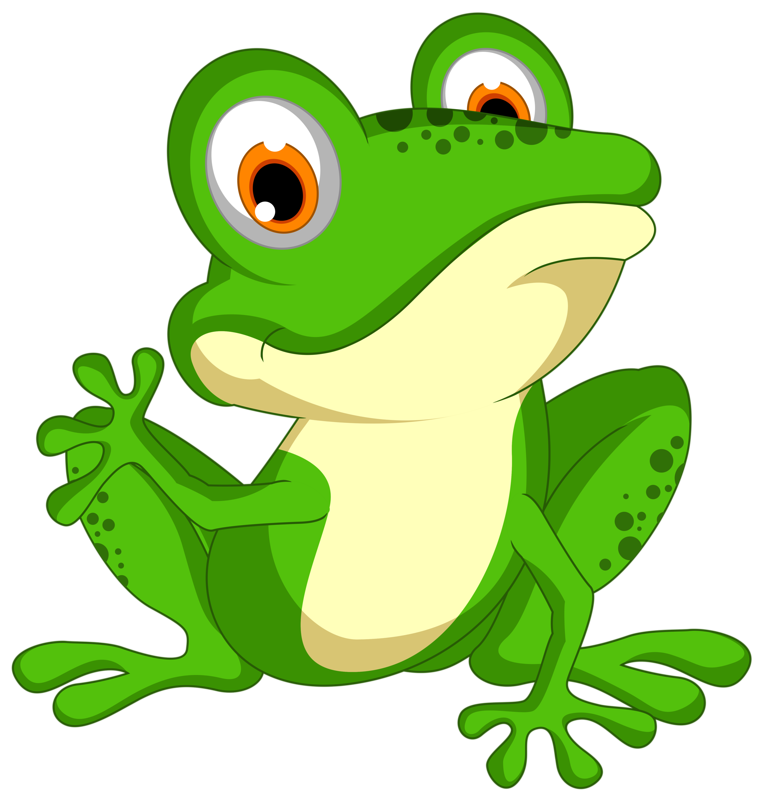 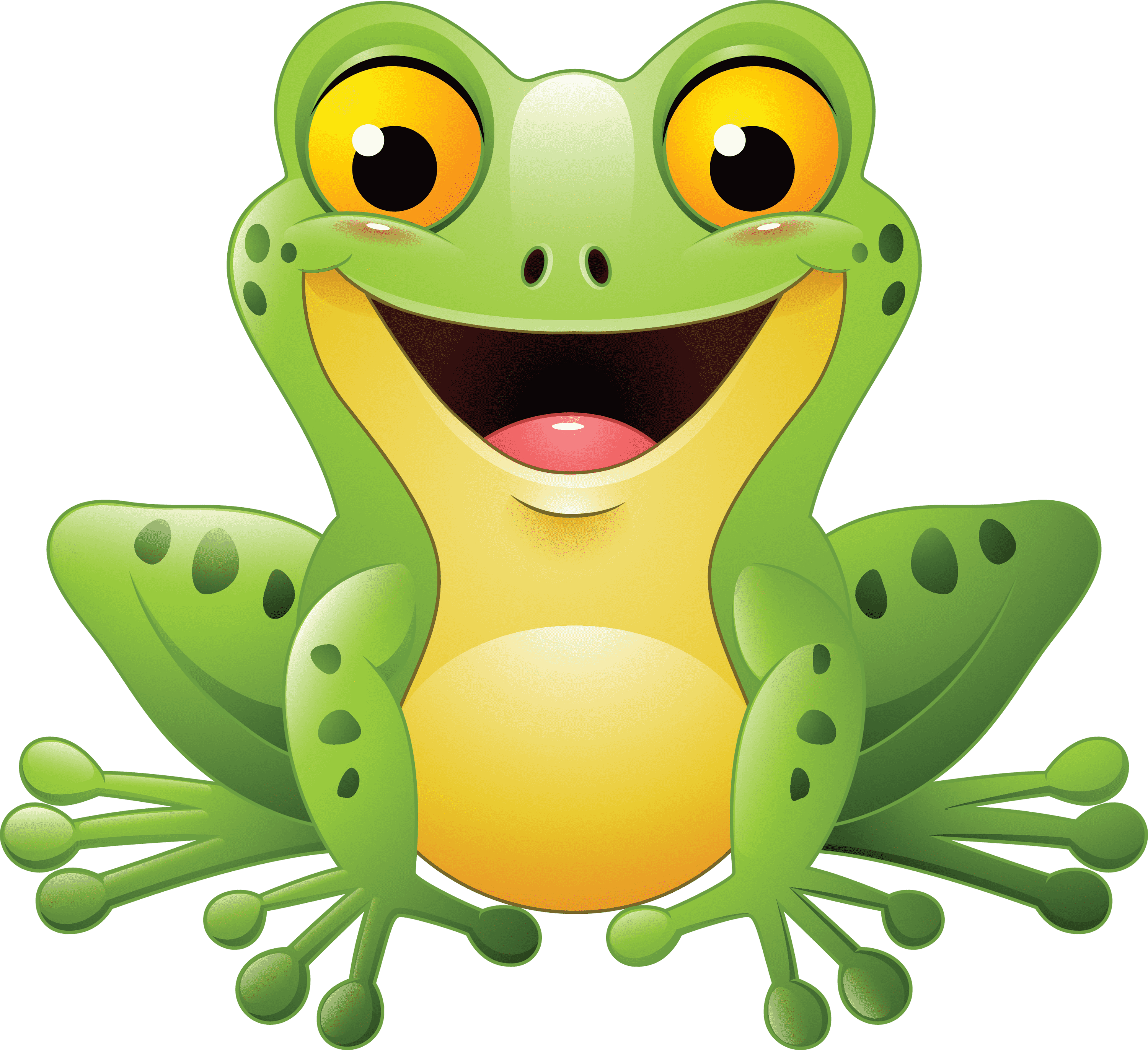 3. Câu 3
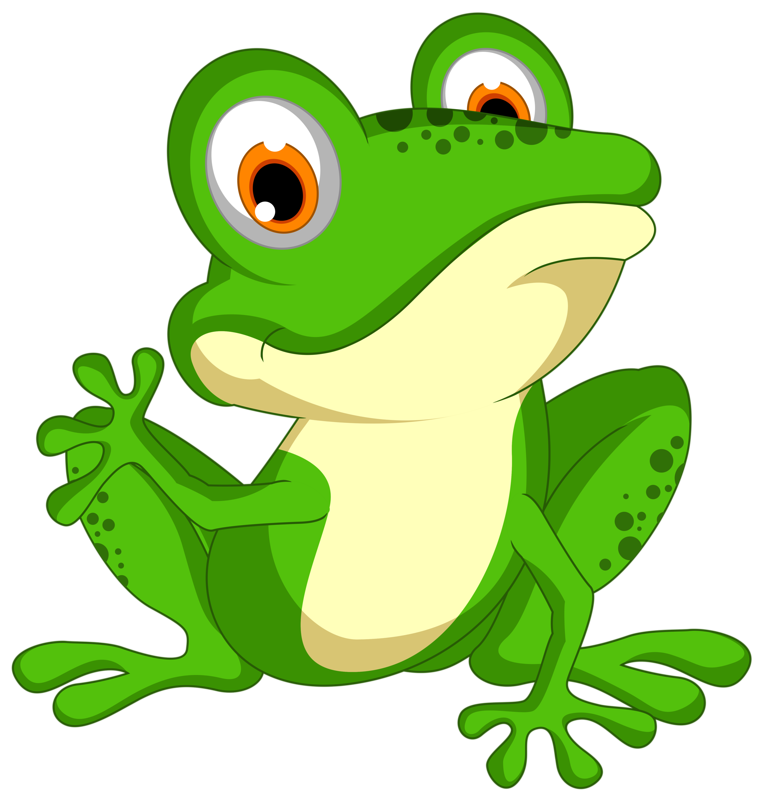 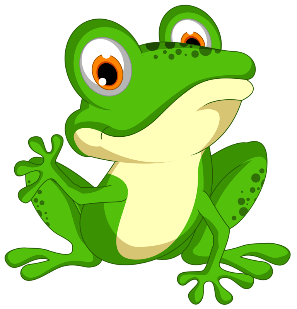 4. Câu 4
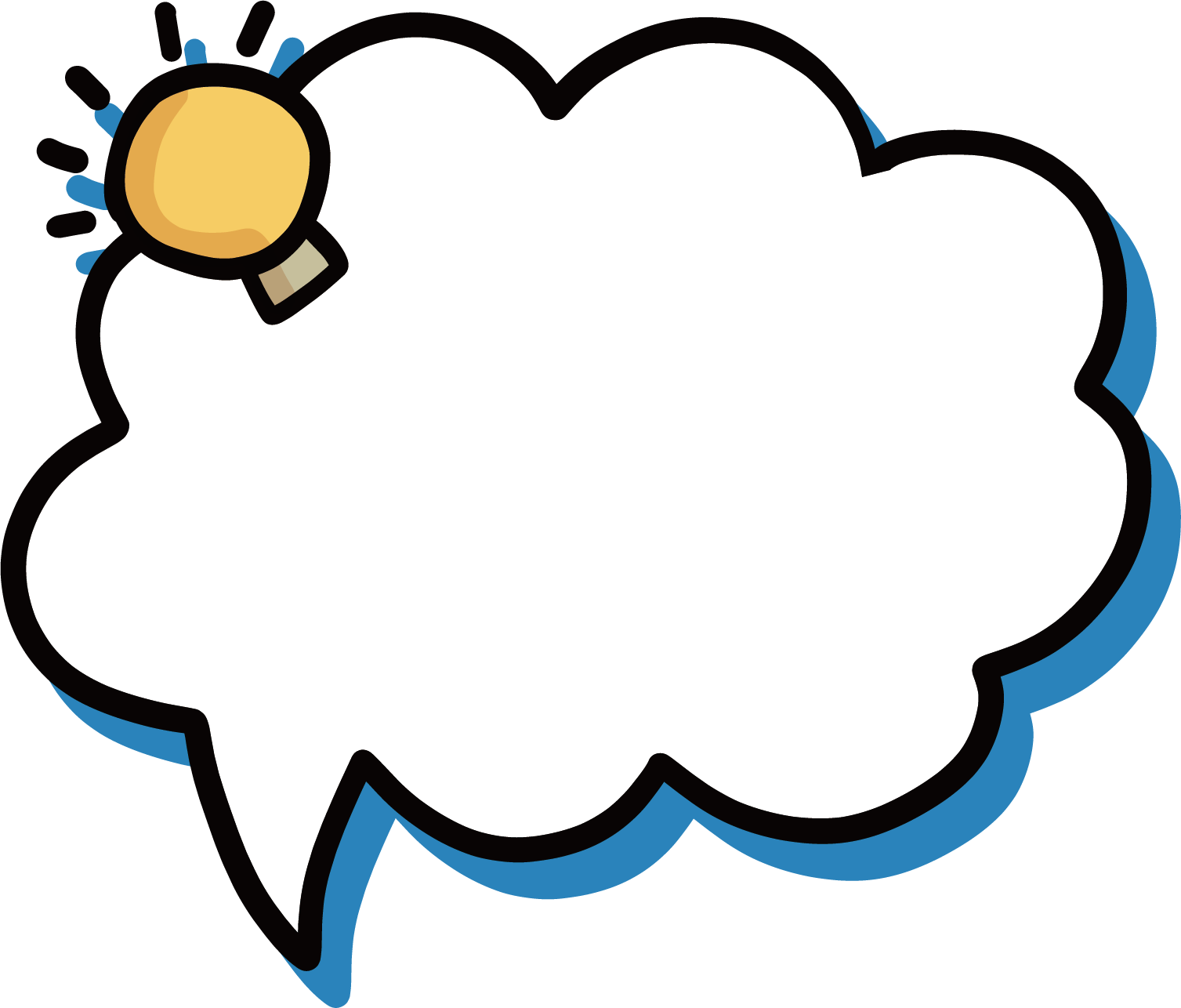 Hãy chỉ ra những điểm khác biệt về môi trường sống của ếch và rùa. Sự khác biệt đó ảnh hưởng như thế nào đến nhận thức và cảm xúc của hai con vật?
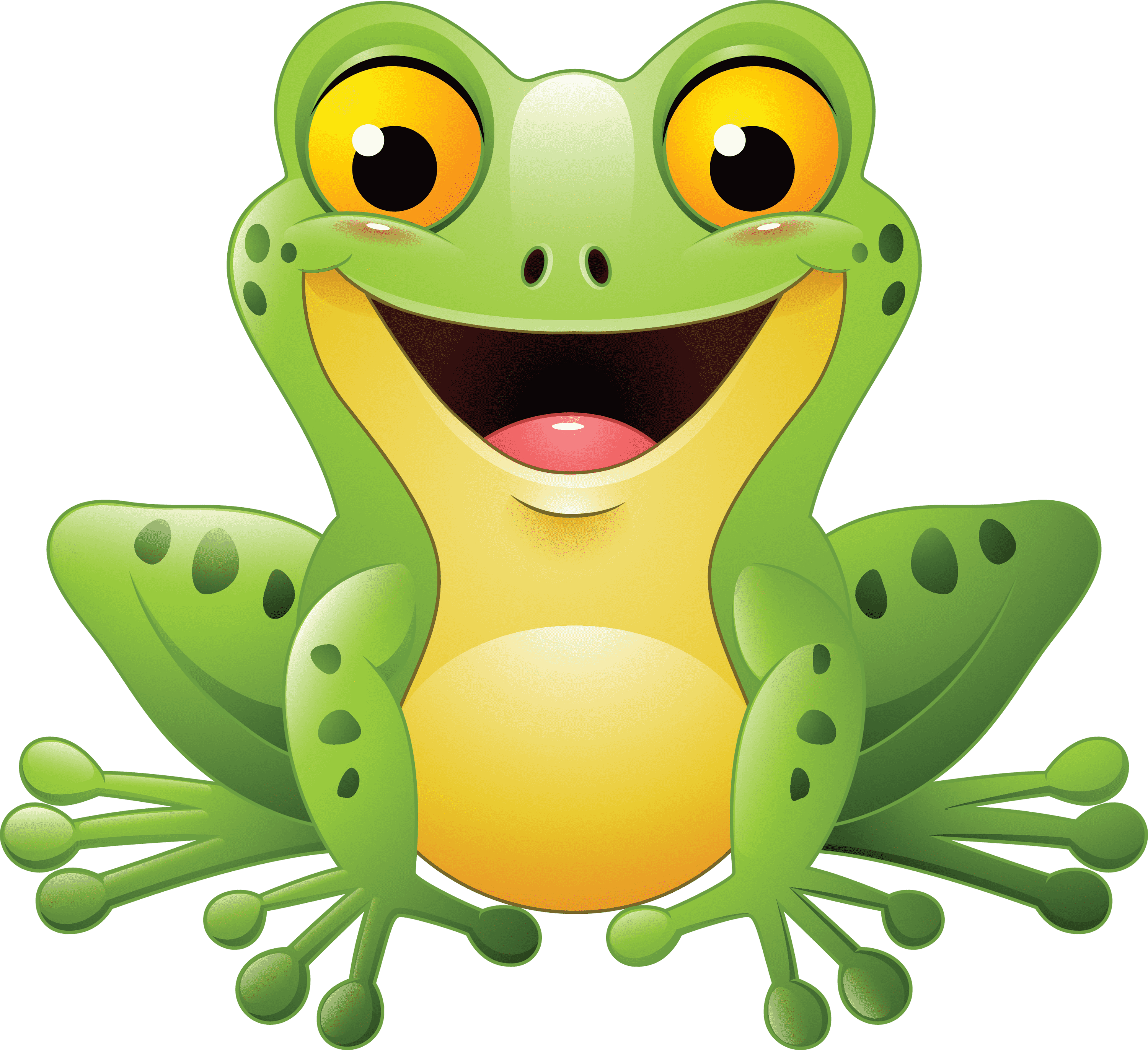 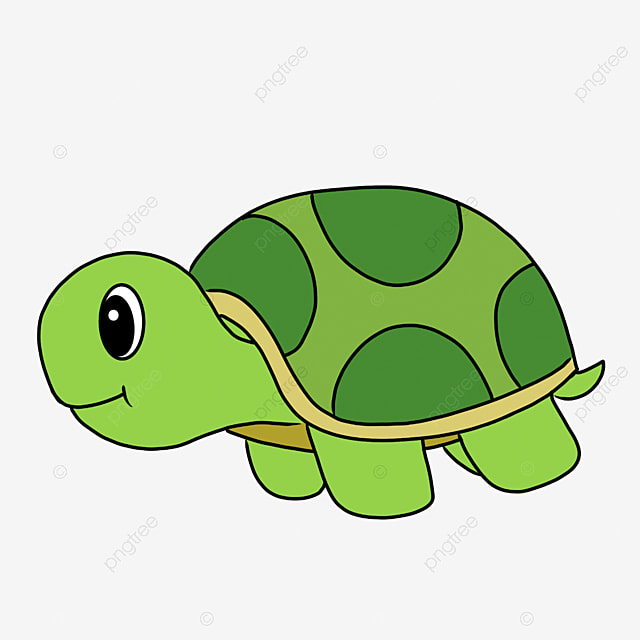 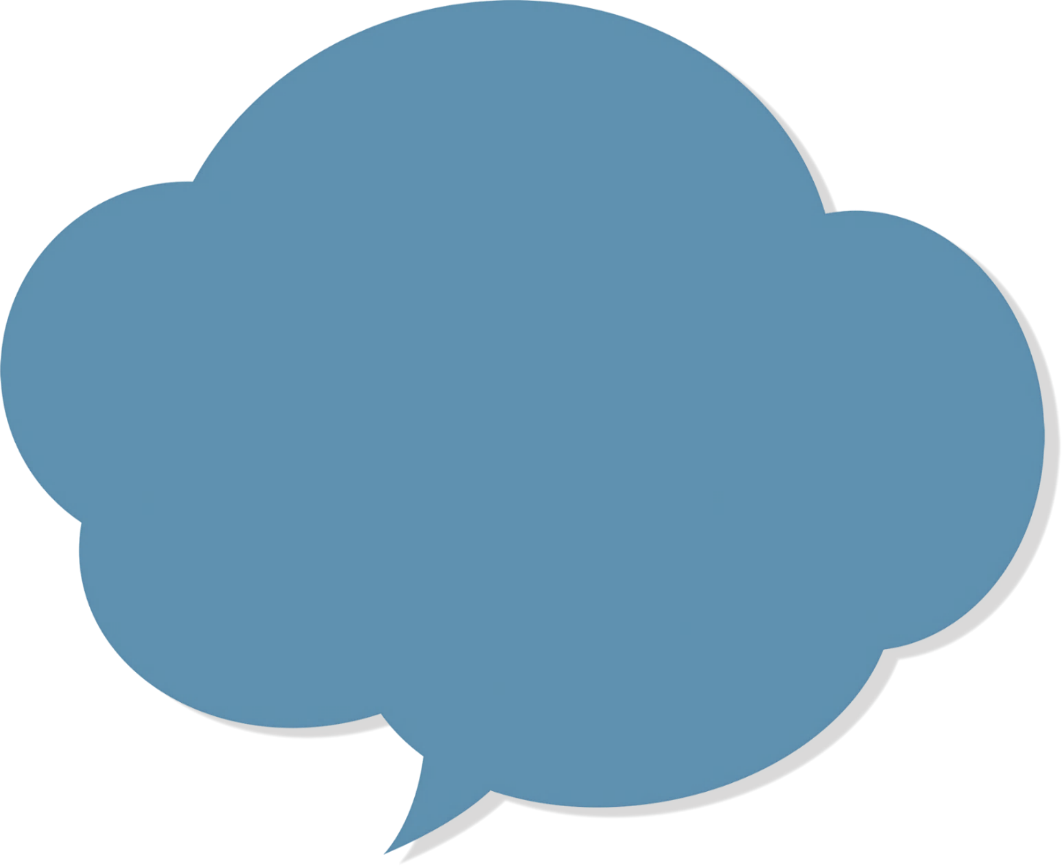 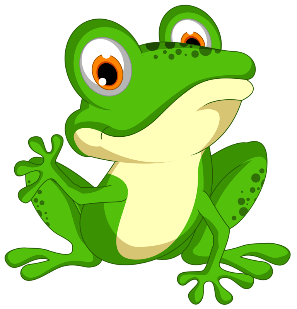 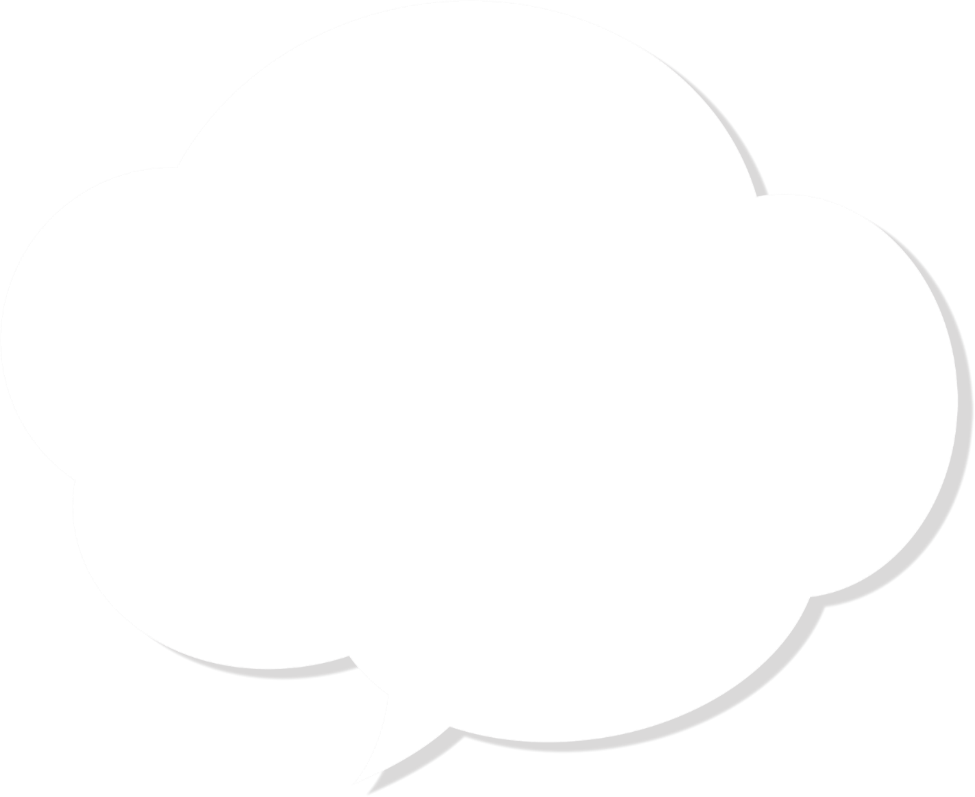 4. Câu 4
Vì sao con ếch “ngạc nhiên, thu mình lại, hoảng hốt, bối rối”?
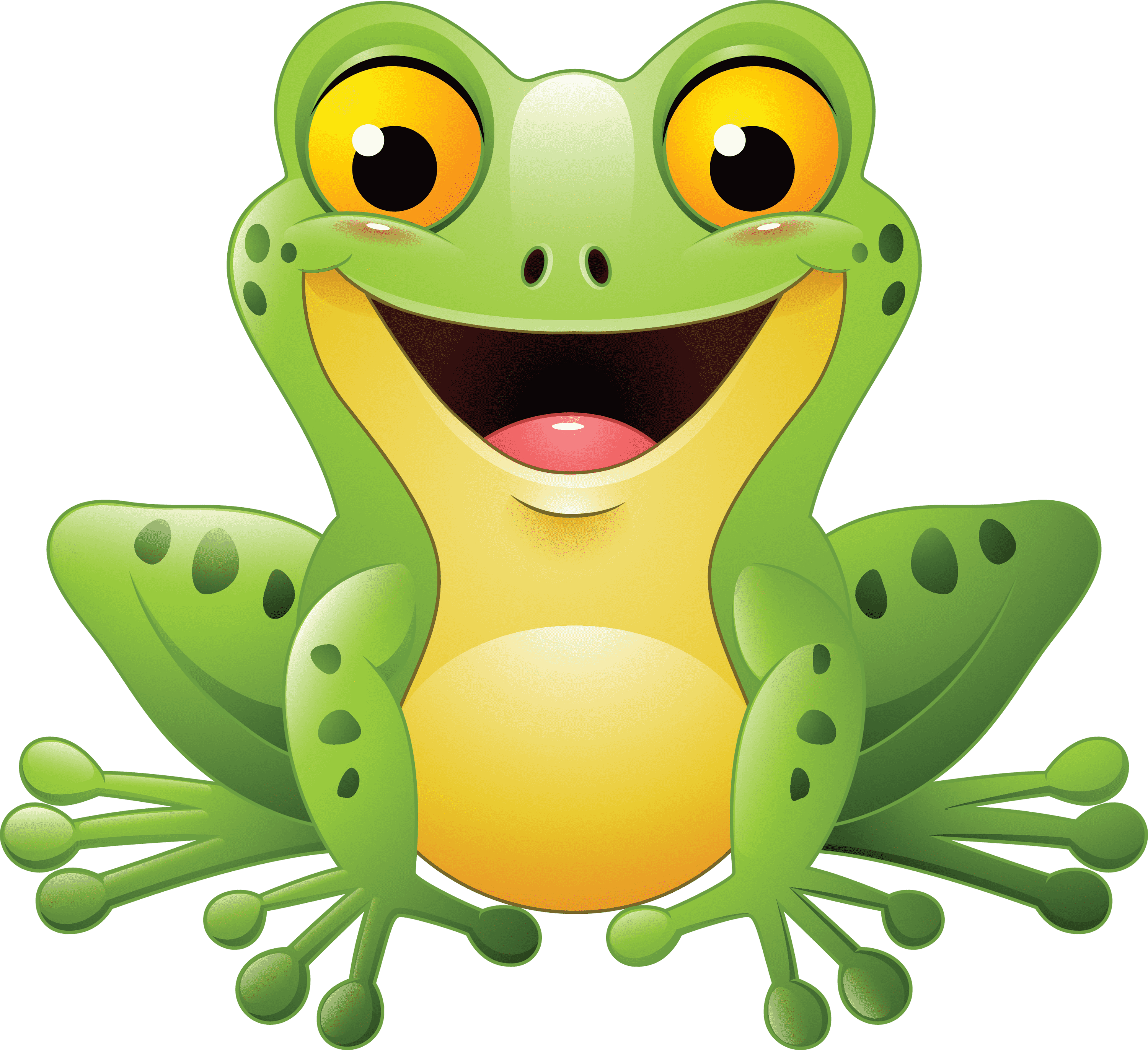